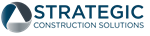 Site Safety Orientation
Belgrade Water Reclamation Facility  
Site Safety Orientation
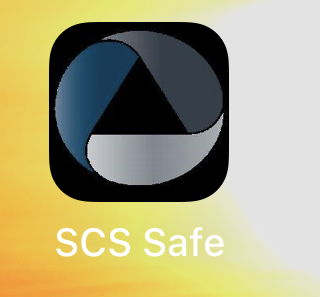 2
Today We Will…
Review key philosophy, principles, and fundamentals of SCS safety

Review site background, community, history, and any safety issues in the site environment

Review site rules

Site Safety Coordinator:
Cody Prosser
480-665-7943
cprosser@scsbuild.com
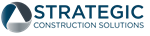 3
Safety Philosophy, Principles, and Fundamentals
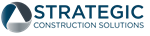 4
SCS’s Safety Philosophy
Champion safety as our highest priority.  Event free operation can only be attained if safety is reflected in every behavior – personnel safety, contractor safety, and public safety

Foster a safety culture in which everyone believes and demonstrates that accidents, injuries and illnesses are preventable and everyone understands their responsibility for maintaining such a workplace

Ensure personal accountability by employees and contractors in ensuring their safety, the safety of those working around them, and the safety of the public
Believe you can make a difference
Demonstrate a desire and commitment to continuously improve

We believe that employee and contractor safety are synonymous, as both hold the same responsibilities to ensuring we remain safe in all of our work environments
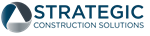 5
SCS’s Safety Principles
Employees are expected to take an active role in their personal safety

All safety incidents can be avoided if appropriate use of safety processes, procedures, tools and past experiences are shared and communicated

As a company, we aspire to ensure employees return from work each day as healthy as they come

“Our work is never so urgent, nor our schedule so important, that work cannot be performed safely”

Uphold a “Zero Tolerance” culture
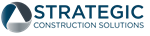 6
SCS’s “Zero Tolerance” Culture
Unsafe behaviors are corrected and coached immediately

Unsafe conditions are reported and corrected as soon as possible

Working any other way is not acceptable
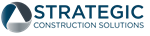 7
Safety Fundamentals
Accept personal accountability for your safety and those working around you

All personnel are responsible for continually assessing their safety work practices

Focus on hazard identification/assessment then hazard prevention/control

Report all work-related injuries, illnesses, unsafe conditions or practices and near misses to supervision and site management
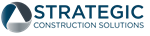 8
Safety Fundamentals (Cont’d)
Be responsible for your own safety
Don’t put yourself in potentially dangerous situations

Assess the hazards (Job Hazard Analysis Checklist will be covered this in more detail)
Be aware of your surroundings
Ensure a clean and uncluttered workspace (good “housekeeping”)
Identify potential for “events”
Slips, trips, falls
Struck or struck by (falling objects, sharp objects, etc.)
Over exertion (lifting, pushing, pulling, reaching, twisting, climbing)
Cumulative trauma/repetitive motion

Control or prevent the hazard
Remove/disable the potential hazard
Change behavior or process to mitigate the hazard
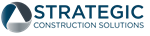 9
Safety Fundamentals (Cont’d)
Know and understand SCS’s safety principles, human performance principles, and human error prevention

Leverage Human Performance Tools to enable you to be safer and create a safer environment for others

Utilize checklists, forms, and other tools (Job Hazard Analysis, Pre-Job Briefings, Tailgate Meetings, etc.) if they apply and can help you create a safer environment

Consider and use the appropriate equipment and personal protection for any work

Conduct thorough investigations of incidents
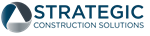 10
Safety Fundamentals (Cont’d)
All personnel should maintain a “questioning attitude” and always look to answer the 4 Critical Questions…

What are the CRITICAL STEPS in the task?

What are the ERROR LIKELY situations?

What is the WORST THING that can go wrong?

What DEFENSES are we relying upon?
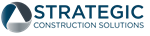 11
Safety Fundamentals (Cont’d)
Human Performance Tools
Self-Check (STAR) – Stop, Think, Act, Review

Peer Check

First Check

Concurrent Verification

Independent Verification

Workers Observing Workers (WOW)

Pre-Job Brief (PJB)
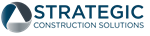 12
Safety Fundamentals (Cont’d)
Self-Check (STAR)
Stop – Pause before performing your task, to enhance the attention to detail.  Attempt to eliminate current or potential hazards.

Think – Understand specifically what is to be done before performing the task.  Question the situation by trying to identify all information pertinent to the task or job.  Determine if the task is appropriate for the given conditions and consider both the expected responses and results.  Decide what contingency plans are required and get responses to any unanswered questions.

Act – Conduct the activity as intended or agreed to.

Review – Verify that the actual response is the expected response/result.  Take the agreed-to contingency action is the actual response was unexpected.
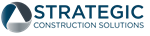 13
Safety Fundamentals (Cont’d)
Workers Observing Workers (WOW)
Observe yourself and your colleagues

Ensure employees and contractors take a personal interest in the safety of anyone working within an SCS facility

Actively provide feedback to anyone when unsafe behaviors and unsafe acts are observed (below are some suggested approaches)
Leverage humor to help coach any unsafe behaviors
Show you care about your colleagues’ safety
Assume they don’t realize what is unsafe about their behavior
Ask permission to provide some feedback on the situation or behavior
Positively reinforce those behaviors that are good
Lead by example
Utilize our GOOD CATCH Program
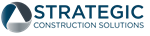 14
Safety Fundamentals (Cont’d)
Pre-Job Brief (PJB)
Performed for all physical work activities
Purpose
Ensure all affected personnel understand the scope and expectations of a given work activity
Create an environment of open, candid communication where the work can be discussed and evaluated for all to understand
Conducted before the start of each job, and involves all workers that will be participating on the particular job
Cover at least the following:
Hazards associated with the job
Work procedures involved
Special precautions
Energy source controls
PPE requirements
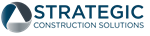 15
Safety Fundamentals (Cont’d)
Pre-Job Brief (PJB) – Cont’d
At least one PJB conducted before each day, or before a new shift begins work
Additional PJB shall be held if any significant changes occur which might affect the safety of the employee
Working alone does not prevent you from conducting your own, informal PJB, using the same evaluation criteria and elements
Site employees are responsible for ensuring that these are being held, and that they are being done correctly and appropriately (even if the contractor is leading and owning the PJB)
PJB should answer the “4 Critical Questions” (reminder below)
What are the critical steps in this task?
What are the error likely situations?
What is the worst thing that can go wrong?
What defenses are we relying upon?
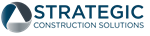 16
Safety Fundamentals (Cont’d)
Pre-Job Brief – An Example of “What Good Looks Like”
PJB leader has adequately prepared for the PJB – knows the content, the hazards, and the work
PJB is done in an appropriate location that allows personnel to pay attention and hear the review
All required attendees are present and attentive
Brief properly covers
Job purpose, expected results, and scope
Roles and responsibilities of personnel involved
Human performance tools discussed and reviewed
Actions and safe practices to prevent any errors and review of error-likely situations
Review and discussion of potential hazards
Review of communication requirements
Review of any safety or environmental requirements
Discussion of conditions that would result in work stoppage or supervisor notification
Review of any lessons learned from recent or similar jobs
Review, and answer of the 4 “Critical Questions”
PJB leader does not employ a sense of urgency that promotes the atmosphere of time pressure to complete the task
PJB leader solicits participation
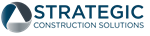 17
360 WALK AROUNDS
Place your cone on the hood of your vehicle when you park. 
Prior to leaving, walk counterclockwise around the vehicle/trailer to ensure the vehicle is ready for operation and collect the cone as you pass the hood of the vehicle to return to the driver’s seat
18
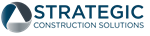 Site Background, Community, History, and Environment
19
Site Background and History
The city of Belgrade received a $3 million contribution from the Bozeman Yellowstone International Airport on a new $40 million wastewater facility to allow for more growth in the near future.
City engineers estimated the airport’s water and sewer use to be 7.5% of the city’s total usage.
The Gallatin Airport Authority Board, the governing body of the airport, agreed to pay 7.5% of the total cost of the $40 million upgrade
According to Belgrade City Manager Ted Barkley the facility will be built almost completely underground to prevent any eyesores.
The current wastewater and sewage facility is at its max capacity of connections, just over 4,000, and will double their capacity with the new upgrade.
If the facility is not built, the room for growth of residential and commercial areas will be halted.
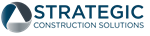 20
Site Background and History (CONT’D)
21
Community Relations
Maintain a “Good Neighbors” perspective
Observe speed limits (beyond limits already in place at the site)
Maintain respect for the land and natural preserves in the area
Act in a professional manner, representing your company, and SCS, in a positive light with the local community
Avoid backing up in non participants driveways

Protesters / Media
Do not engage
Call an SCS representative or your supervisor
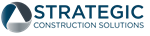 22
Environment and Safety
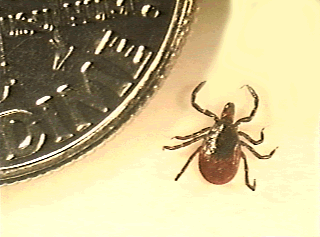 Insects and spiders in the area
Deer Tick 
CDC is predicting a record high this year
Black Widow Spiders
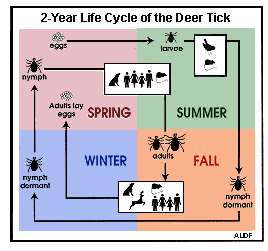 Deer Tick
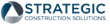 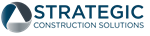 23
Environment and Safety (Cont’d)
Best method of removal
 Attempt to remove tick or critter with tweezers
Do not leave the head
Apply antibiotic
Seek medical treatment if rash or swelling occurs
Keep the tick for the medical examiner
Spider nesting can often be found in or under:
Conex boxes
Pallets
Office boxes
Wooden pallets
Delivered or stages supplies and equipment
Wooden spools
Port-a-potties/Check under the seat
Typically warm areas
24
Montana Spiders
The only spider commonly found in Montana with venom harmful to humans is the black widow. Its venom causes latrodectism, which results in persistent sweating, muscle cramping, and other neurological responses. Bites from black widows are very rare. 
The hobo spider, which has also been called the aggressive house spider, is present in most of central and western Montana. It does not cause necrotic lesions and is not directly harmful, despite misinformation on the internet. There has been significant research on this subject over the last decade and any suggestions that hobo spider bites or lesions are dangerous has been discredited. Nevertheless, if a wound becomes inflamed or soreness persists, medical care should be sought as secondary infection can enter the body through the wound.
25
Montana Spiders (CONT’D)
To minimize the risk of spider bites, take caution when working in crawl spaces, garages, the laundry room, and in areas that are not often encountered.  In general, bites are rare from spiders because they are small, their fangs are small, and they lack the musculature to pierce the human skin. If think you have a spider bite, see a dermatologist if your symptoms persist.
Facts about the brown recluse and other spiders in Montana:
The brown recluse has never been positively identified in Montana
The brown recluse bite causes localized necrotic lesions on the skin due to a toxin in its venom
Necrotic lesions can be caused by several factors, including some spider bites or secondary infections in the bite area
The most common cause for such necrotic lesions in areas of the country where brown recluse spiders are not found (such as Montana) is MRSA (Methicillin Resistant Staphlococcus aureus infection)
A brown recluse spider must be identified by an experienced professional
The black widow is the only spider harmful to humans that has been identified in Montana
Hobo spiders are present in Montana but are not aggressive and do not cause necrotic lesions
If you find a spider or insect of concern, please place it in a leak-proof container and either freeze it or preserve it in rubbing alcohol. Bring the sample to your local county Extension office or mail it to the Schutter Diagnostic Lab at 119 Plant BioScience Bldg, PO Box 173150, Bozeman, MT, 59717-3150.
26
Environment and Safety (Cont’d)
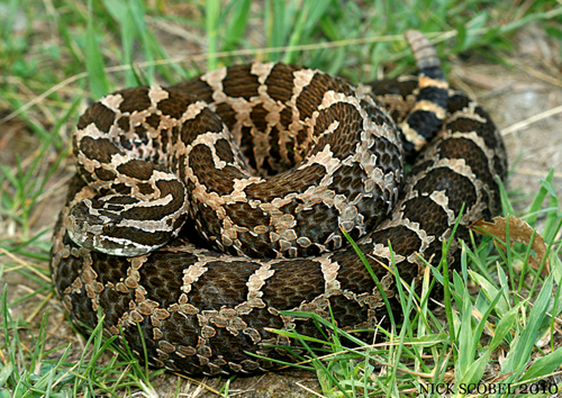 Snakes
Rattlesnake
Montana's only venomous snake is
   the Prairie Rattlesnake
Found near wetlands during spring
Move upland to “Sun” themselves 
Hints for avoidance
Keep watch in high vegetation
Avoid them if seen
Rattlesnakes will avoid contact 
Do not harass or approach
Deer/Elk/Moose
Watch for deer coming out of ditches
Crossing wooded areas
Leaving fields
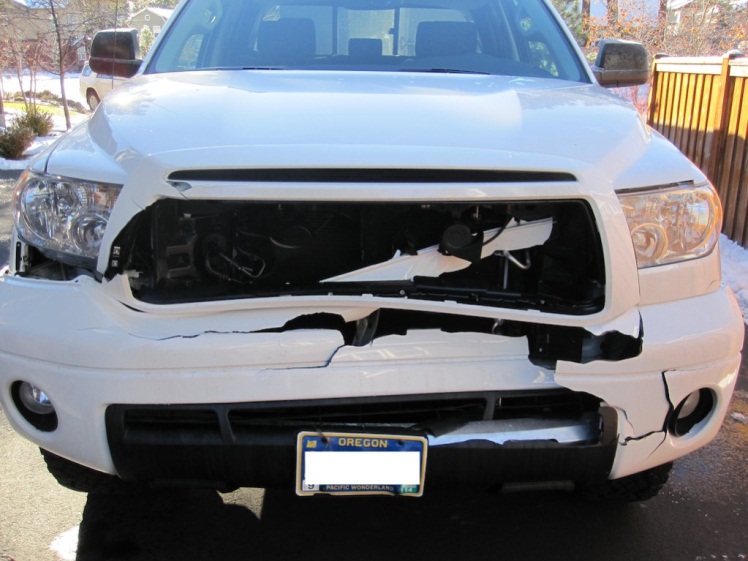 27
Extreme Weather
Always be aware of the weather conditions, and the weather forecast, at your site and in your work area

Site management makes weather-related “Stand Down” determinations, BUT…
All personnel have an obligation to stop work if extreme weather is observed and they have not yet been notified by site management
Lightning
Work will not be done in or around elevated structures within 30 miles 
A lightning strike within 30 miles of any elevated work will constitute a “Stand Down”. Civil will “Stand Down” when lightning is within 15 miles of site.
Workers observing lightning or who are notified by their supervisor of a lightning strike will assemble according to the site emergency evacuation plan
“Stand Downs” will last 30 minutes past the last lightning strike within 30 miles of the elevated work, 15 miles for civil or longer if deemed necessary by site management
28
Extreme Weather (Cont’d)
High Wind
Weather monitoring should be conducted during all work in progress
Work in progress should be halted prior to wing speeds reaching the limits mentioned below if the wind speeds are increasing and/or are forecasted to achieve or exceed the limits mentioned
Limitations mentioned are guidelines – more specific wind speed limitations can be obtained by site management for the given equipment manufacturer
29
Extreme Weather (Cont’d)
Tornado
Extremely likely in this area of the country 
Seek a storm shelters if one is accessible 
Seek refuge in low lying areas such as a ditch 
Do not shelter in vehicles, equipment or trailers.

Ground Fire
Range, grass, crop and forest fires can be fast moving and endanger personnel working in grassy/mid range vegetation areas. 
Air quality should be taken into consideration when fires are present 
Any ground fires shall be reported to site management immediately

**DO NOT** TRY TO BE A FIRE FIGHTER. GET TO SAFETY AND CALL 911 IF NEEDED!!
30
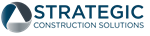 Site Safety Rules
31
Basic Site Safety Rules
Personnel on site must be 18 years or older
No pets and/or children 
No firearms/weapons/knives allowed on site
Illicit drugs and paraphernalia are prohibited
Alcohol is not allowed 
Smoking/tobacco use only in designated areas
Ensure you are fit for duty
Obey all signs/posters and barricades
Jewelry and/or loose clothing not permitted
No horseplay/running/fighting
No reckless driving in snowy, icy, or muddy conditions
All personnel have a right to refuse unsafe work
All personnel have a stop work obligation
32
Basic Site Safety Rules (Cont’d)
Maintain good housekeeping
Speed limit on site access roads is 15 mph
Speed limit in lay down yard area is 5 mph
Training records and attendance are maintained on site and available to SCS upon request
Personnel shall only perform tasks upon which they have been trained to perform safely
Additional training see your supervisor or safety representative.
All visitors report to the SCS site office
Visitors receive Orientation Site Specific Briefing
Must be accompanied by a representative from the company they are visiting who has completed orientation 
All incidents are reported & investigated
Site maintains a post-accident Drug and Alcohol screening process
33
Basic Safety Rules – Substance Abuse
SCS reserves the right to request a drug screen for subcontractor's in following times:
Pre-Access – within 30 days of starting work on an SCS Project
Annual – for project lasting more than 12 months
Post Incident – after any incident that causes serious personal injury to self or others, property damage in excess of $1,000, or motor vehicle accident as defined by the FMCSA.
Reasonable Suspicion – as observed by contractor or SCS management
Unannounced – any or all site employees at the sole discretion of SCS Random – as required by DOT, other laws or the contractor policy
34
Basic Safety Rules – Substance Abuse (Cont’d)
Prescription drugs and over the counter (OTC) medications are permissible if the following conditions have been met: 
Prescription drugs have been prescribed by a licensed physician for the person in possession of the drugs
The prescription is not expired and was filled by a licensed pharmacist for the person possessing the drugs
The individual notifies their supervisor that they will be in possession of or using, impairment-causing prescription drugs or OTC substances and appropriate steps are taken to accommodate the possible impairment

SCS may also require the Contractor to conduct a search or inspection of any person on-site to include any vehicles or containers for alcohol, drugs or paraphernalia
35
Basic Safety Rules – Housekeeping
Contractors required to provide:
Containers (dumpsters)
Collection, separation, and elimination of construction waste
Please use your own waste containers and not other company’s

Work areas policed daily and as work progresses
Scrap/reusable lumber stored neatly
Nails/screws removed

Containers for garbage or oily waste must have covers
36
Basic Safety Rules – Housekeeping (Cont’d)
Spills
Each contractor must have a spill kit (where is yours?)
Spills stopped / contained immediately and reported to SCS Safety Dept. according to SPCC plan
In accordance with state and county 110% of spoil taken out and properly disposed with cradle to grave receipt.
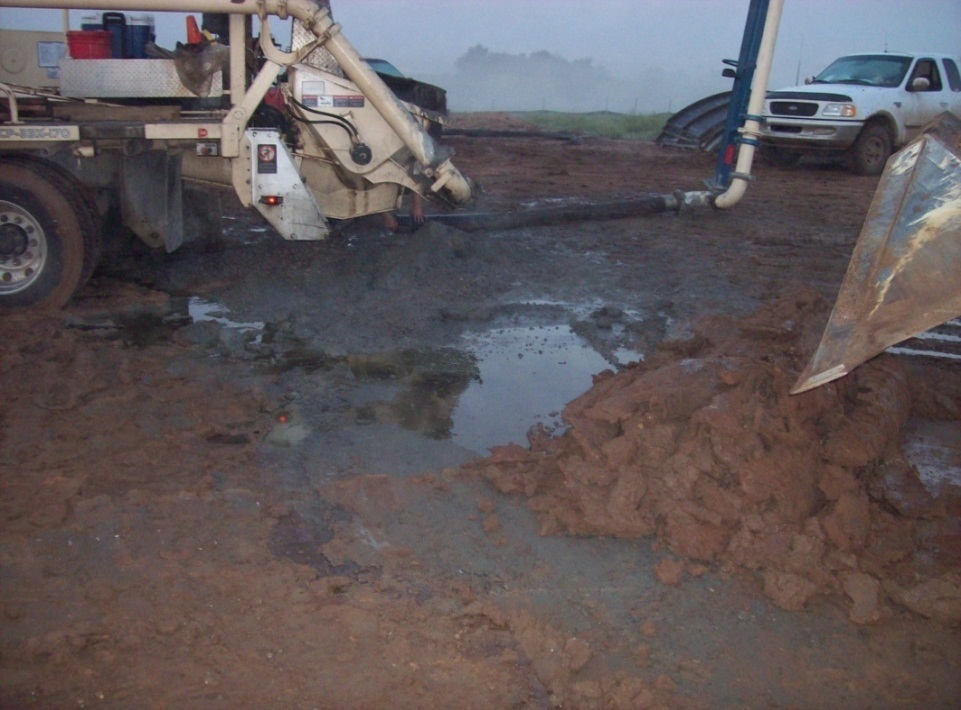 37
Basic Safety Rules – Housekeeping (Cont’d)
Wildlife Management 
 The Contractor, always, shall keep all trash and construction debris confined in the staging area. Construction debris and trash shall be kept in a neat and orderly condition and secured to prevent dislodging in the wind and other weather conditions. Any trash that may be a wildlife attractant shall be disposed of in trash bins or other approved method. All fences and gates shall be maintained to prevent intrusion by wildlife. Staging areas shall be prepared to drain properly to prevent ponding of water and attracting birds and other waterfowl.
38
Basic Safety Rules – Housekeeping (Cont’d)
Foreign Object and Debris Management (FOD) 
 The Contractor shall keep all pavement surfaces free of debris, using vacuum sweepers or blower type equipment. All construction debris will be totally removed from the work area, unless otherwise coordinated with the Airport and Engineer. All construction stockpiled materials that must be left on-site shall be secured so that they cannot be dislodged by wind or jet blast. Stockpiled materials will be located in Contractor staging areas or as coordinated with the Engineer. Stockpiled materials will not be placed in runway and taxiway object free areas. The Contractor will not depart the project without approval of the clean up by the Airport’s designated representative. Dumpsters and trash receptacles will be covered. Stockpiled material will be fastened or secured to prevent blowing onto airport.
39
Basic Safety Rules – Safe Driving
No personal vehicles are allowed in work areas; only company vehicles and rentals
Must be labeled with company name or logo

Drivers must be:
Licensed
Medically fit
Well rested
Observant and adjust driving to prevailing road conditions
Not under the influence…

Passengers
Number of passengers does not exceed manufacturer’s specifications for the vehicle
Functional seat belt for each passenger
No persons permitted to ride in bed of pick-ups, trailers, etc.
40
Basic Safety Rules – Safe Driving (Cont’d)
Cargo/Loads
Vehicles not loaded in excess of manufacturer’s specifications
All loads secured to prevent displacement
Loads do not extend beyond vehicle boundaries unless:
Flagged, lighted, pilot vehicle, ground guide, etc,

Seat Belts
Worn by driver/operator and all passengers
Driver’s responsibility

Mobile Phones/Radios
No two-way communication while driving, operating equipment, etc
Exception for radio use for crane/equip operators
Pull off road to take call or leave work area
Bluetooth devices are permissible in vehicles…not equipment or while working
41
Basic Safety Rules – Safe Driving (Cont’d)
Vehicle Maintenance
Ensure that vehicles and equipment are of good, sound working condition
All passenger vehicles driven to and on the jobsite must be street legal and current on registration, inspection and insurance

Motorcycles
Only to be used for commuting to and from the lay down yard / office parking lot and not ridden into work zones or tower areas.
42
Basic Safety Rules – Stop Work Obligation
Every worker is authorized and, has the obligation to STOP WORK for unsafe acts and/or conditions

Every worker has the right to refuse an unsafe Work Order

Does not matter who, what, where, or when

You see it – you own it; safety is all of our responsibilities

Uphold a “Zero Tolerance” culture
43
Safety/Planning Meetings
Several safety meetings to be held on site and enable a safe environment

Tailgate or Toolbox meetings – Supervisors and personnel.  Meet weekly to discuss work and safety concerns.  
JHA Review – Supervisors and personnel.  Conduct prior to beginning the day’s work, or beginning a new task; discuss the specific task and safety work.
All Hands Safety Meeting –Wednesday at 7:00am/All site personnel.  Meet weekly to receive safety message from Project Manager.
Plan of Day (POD) – Contractor and SCS site management.  Meet daily to discuss work to be performed at 4:00 pm.
44
Job Hazard Analysis (JHA)
Ensure that any JHA involves personnel that have valuable input.  These can include:
Supervisors
Workers who have performed the task previously
Subject matter experts (e.g. training specialists)
Break down the job into its basic steps or tasks
Describe the sequence of steps to ensure clarity among all workers for the particular job
Balance detail appropriately - each step should accomplish a major task
Identify hazards, ensuring the use of past experience to help inform hazard identification
45
Job Hazard Analysis (JHA) – Cont’d
Potential sources of hazards include:
Line of Fire
Material Handling, Walking and Working Surfaces
Industrial Hygiene
Ergonomics
Energy Isolation
Hazardous Materials
Fire
Weather
For each hazard, list the measures to be taken to protect the worker from the particular hazard.  These could include:
Engineering controls (e.g. barriers and guards)
Administrative controls (e.g. written procedures)
Use of PPE
46
Job Hazard Analysis (JHA) – Cont’d
The JHA can be accessed with your smart phone or tablet. On your smart phone go to www.scssafe.com , then project tab. Scroll down to your current job site and select the site. Click the blue tab in the “Job Hazard Assessment (JHA)” section and fill out the form and click submit at the bottom.
47
Line of Fire
Line of Fire – when a person places their body or body part in a position where they can be struck, sprayed, cut, burned, pinched or punctured.
To avoid Line of Fire incidents:
Visualize the tasks you and others are about to perform
Place body parts in positions that cannot be cut, struck sprayed, etc.
Do Not stand or walk under a suspended load or overhead workers
Cut away from your body (Use cut resistant gloves)
Always use doorknobs or handles, do not hold on side of doors/drawers
Anticipate what could be struck and if you or others are in the Line of Fire
Ask “What is the worst thing that can happen?”
48
Personal Protective Equipment (PPE)
Minimum PPE while on the job site is as follows:
Approved safety glasses with side shields
Use zero-tint (clear) safety glasses when working in an indoor work environment unless tints are required for the task
Hard hats
No inappropriate/vulgar stickers
Hard hats must be worn with bill facing forward
Safety Toed foot wear
High visibility vest, shirt or jacket (must have reflective stripes on them)
Gloves, face shield, etc. dependent upon job hazard analysis (JHA), and your company policy above and beyond JHA
Cut proof gloves must be used for any job using a knife or potential for hand cuts.
49
Personal Protective Equipment (PPE) – Cont’d
Minimum PPE (cont’d)
General construction attire consisting of natural fiber garments (sleeve length minimum 4”, long pants, or coveralls)
For climbing at heights:
Safety harness including:
Personal full-body fall arrest system
Rated safety lanyard with 100% tie off capabilities
Side D Rings/Hip Pads
Front D Ring
Suspension trauma straps / stirrups 
Gloves approved for work being performed
Hard hat or Petzl style helmet
Additional PPE may be required by supervisor or as work conditions require (e.g. hearing protection in all designated areas and/or where noise levels are greater than 85dB)
50
Equipment
This equipment doesn’t have a brain, so please use yours!
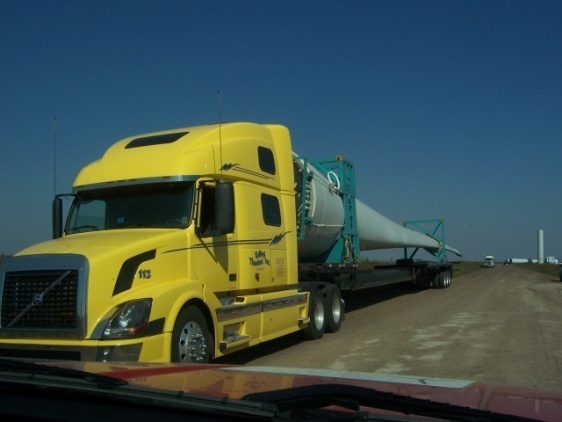 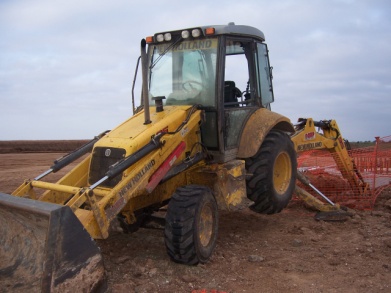 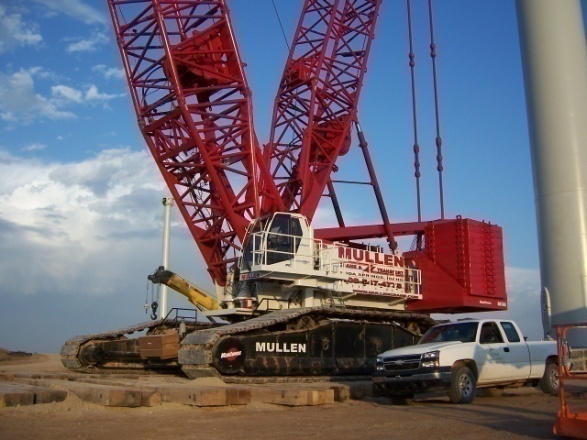 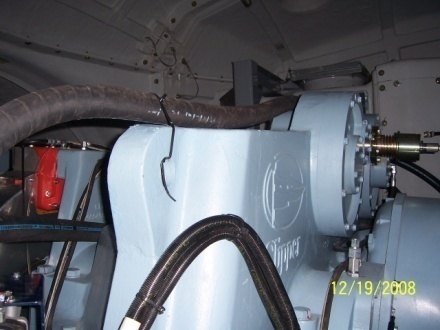 51
All Equipment Including Cranes, Rigging and Lifting
All operations comply with Manufacturer’s specifications
No additions and/or modifications without Manufacturer’s approval
Equipment must inspected daily prior to operation or tag out of service if defects are found.

Cranes & rigging inspected by competent person
Daily Crane Inspections – Documented
All rigging tested, examined, certified (documented)
Annual inspection documented and submitted to SCS prior to use
All rigging inspected prior to each use

Manufacturer’s Handbook in cab

Qualified/Certified operator documented
52
Equipment – Cranes and Lifting (Cont’d)
Tag lines used on all lifts

Operation > 10 feet from energized power line

Operator is in cab when load is hoisted

Crane hooks must have safety latches

One qualified Signal Person per operator

Operator obeys stop signal from anyone

Hand signals (or radio communication) shall be per the applicable ANSI standard
53
Equipment – Cranes and Lifting (Cont’d)
Fire extinguisher (5BC or greater) in cab

Cranes traversing public roads must have escort

Cranes must have a spotter when walking

Barricades must be in place for lift zones
Swing zone must be barricaded or designated spotter in place

No unauthorized entry into lift zones or passing through without the lift supervisor’s permission

Unauthorized personnel must be out of fall area until secured
54
Cranes/Excavators/Drill Rigs/Concrete Pumps
The Contractor understands that all use of Cranes, Excavators, and Drill Rigs, and similar type equipment of extended height in nature in the project area, including staging areas, will be subject to the following conditions: 
 An orange and white checkered warning flag will be attached to the highest point of the equipment during daylight hours. Amber flashing lights shall be used at all other times.  
Contractor will coordinate equipment operations with Airport Operations and Air Traffic Control. 
Appropriate notices will be issued by Airport Operations prior to commencement of equipment operations. 
All equipment shall be placed in the lowest possible configuration at the end of shift. 
All equipment to be used at night shall be equipped with a flashing amber strobe in place of the warning flag. 
 All equipment will remain outside the Safety Area of the runway or taxiway.
55
Tall Equipment within Airport fence
A Final Determination Letter has been issued by the FAA to allow for use of a crane with w maximum height of 150 feet.
When the crane is not in use, the boom will be lowered to the minimum height and stored at the WRF site. The final determination letter is attached.
The use of tall equipment (cranes, concrete pumper trucks, excavators, etc.) exceeding 150 feet is not allowed unless an additional airspace determination letter has been issued.
A Notice of Proposed Construction or Alteration, FAA Form 7460, must be submitted to the FAA.
Coordinate with the Airport a minimum of 30 day prior to use of such equipment for assistance in coordinating with the FAA for airspace requirements.
56
Signs, Signals, and Barricades
Signs and warnings shall be in the local language and/or use pictorials to communicate hazard
Red and white signage (may have black writing in it) identify a “DANGER” hazardous area that should not be crossed.  Unauthorized access may result in death or serious injury.
Orange signage (may have black in it) identify a “WARNING” hazardous area that should not be crossed.  Unauthorized access may result in death or serious injury.
Yellow signage (may have black in it) identify a “CAUTION” hazardous area.  Unauthorized access may result in minor to moderate injury.  Caution signs may also be used to alert to unsafe practices.
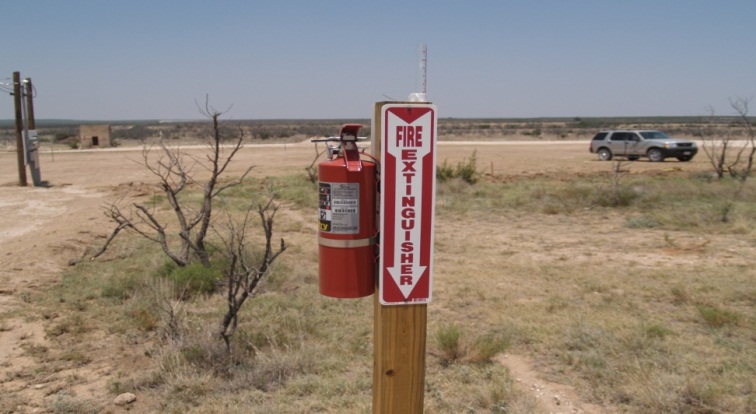 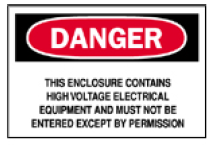 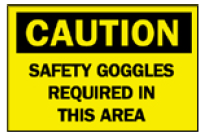 57
Signs, Signals, and Barricades (Cont’d)
Contractor/Subcontractors responsible for erecting any signage shall indicate the hazard, name of the Contractor/Subcontractor, and name of person erecting the signage

Observe and adhere to all warning signals and barricades

Properly post/erect signs, signals or barricades to advise personnel of hazardous conditions in work areas 

Barricades shall be constructed to withstand adverse weather conditions and construction traffic
Rigid barricade constructed of wood or similar material shall be erected when excavating next to roadways, sidewalks, driveways, other heavily traveled areas, or where site conditions warrant.  
Orange plastic safety fencing with t-post should also be used around foundation excavations.
58
Fire Prevention and Protection
Employees should be trained to recognize fire hazards

Keep combustible and flammable materials awayfrom ignition sources

Maintain clear access to fire protection equipment and emergency exits

Do not refuel equipment while it is running or hot

Smoking is only permitted in designated areas(never in buildings or enclosed areas)

Ensure engine exhaust away from vegetation and a portable FE in all on-site vehicles
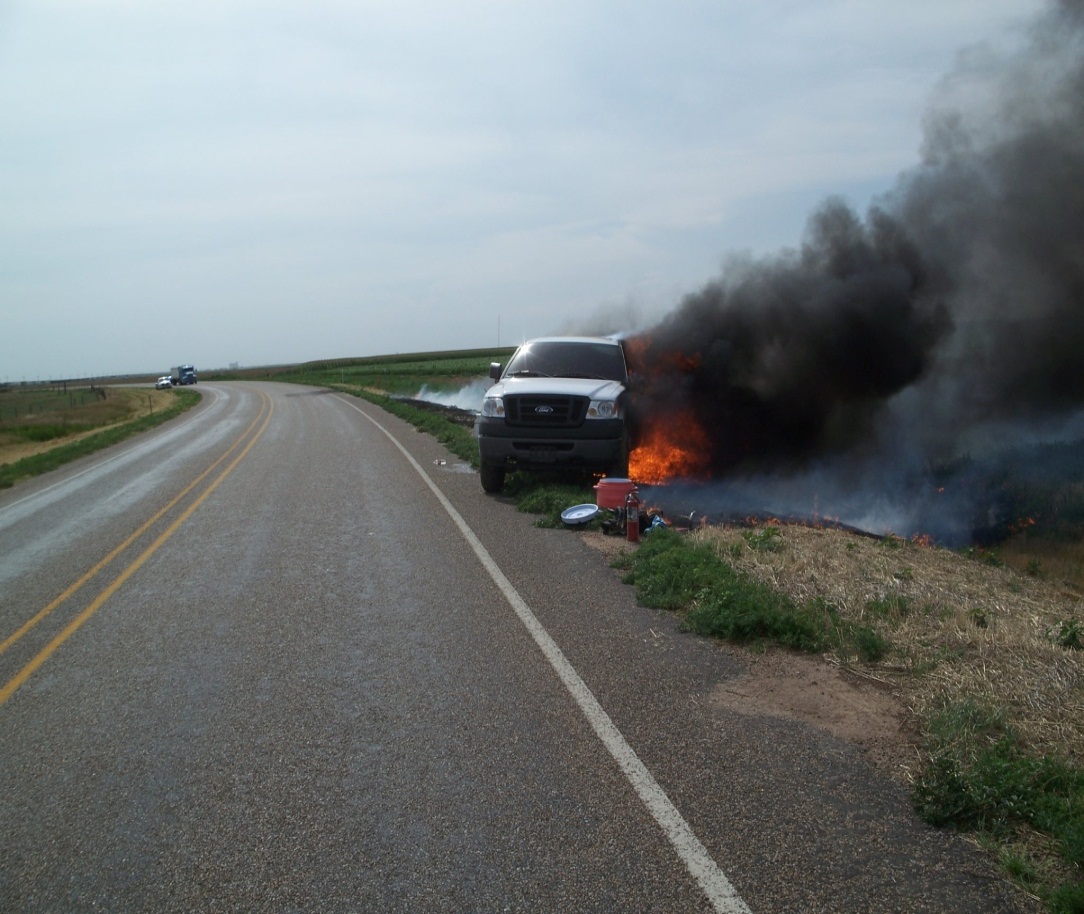 We don’t expect you to be a fire fighter; know your limitations
59
Fire Prevention and Protection (Cont’d)
Ensure vegetation does not accumulate under vehicle

Employees expected to use fire extinguishers shall be properly trained in use, capabilities and limitations

Fire extinguishers shall be readily available in all work areas
Fire extinguisher (20B) < 25’ from any portable gas powered equipment
Fire extinguisher (20B) < 10’ from any door for inside storage of flammable Material 
Fire extinguisher (20B)   25-75’ feet from outdoor fuel storage
Fire extinguishers shall be inspected monthly

All work vehicles shall have a fire extinguisher 

Portable storage (greater than 60 gal) double walled or 150% secondary containment and grounded
60
Coordination with Airport Rescue and Fire Fighting (ARFF)
The Contractor will coordinate with the Airport for rerouting, blocking, or restoration of Airport emergency access routes. The Contractor will also notify the Airport and provide a list of any hazardous materials to be used on the site. The ARFF vehicles will always have access to active taxiway and runway. The ARFF facility is located near midfield off Taxiway A and no work is being completed in this area that would impact ARFF operations.
61
Hot Work
All hot work shall be done in accordance with a hot work permit

A trained fire watch shall be used when hot work is performed

Combustible and flammable materials shall be removed from the area prior to the start of any hot work

Employees assigned as fire watch shall have a fire extinguisher readily accessible

Fire watch duties shall extend 30 minutes after completion of hot work
62
Open Flame Welding or Torches (airport)
The use of these devices is prohibited unless fire safety precautions are provided, and the Airport has approved their use
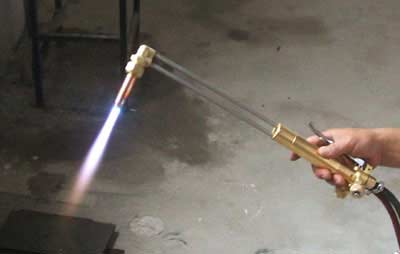 63
Working at Heights
Guardrails of standard construction are the preferred method of fall protection

Use fall protection equipment at unguarded heights greater than 6 feet or where the employee is subject to any fall which could cause injury, such as, working over dangerous equipment or over swift moving water.  To include: 
Unguarded/ leading edges
Wall and Floor openings
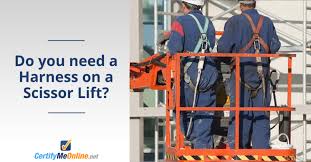 64
Working at Heights (Cont’d)
When guardrails are not present or are not of standard construction a personal fall arrest system is required.  

ABC’s of Personal fall arrest systems:
Anchor point designed to with stand twice the intended load or 5000 lbs
A full Body harness meeting the requirements of ANSI 359.1
Connectors such as lanyards, retractable lanyards, or ladder safety devices that are compatible with the other components in the system

Employees shall have training necessary to:
Identify potential fall hazards
Select appropriate fall protection devices
Don and doff the equipment
Perform the daily or pre-use inspection
Select the proper ladder for a job and use it correctly
65
Working at Heights (Cont’d)
Ladders
Select the proper ladder for the task to be performed
Use the ladder according to its design and within limitations
Use ladder safety devices on fixed ladders as provided
Maintain three points of contact at all times
Extension ladders extended 3 feet beyond landing
Do not use top two rungs of step ladders
Extension ladders – 4:1 rule
Portable wooden and metal ladders are not permitted
Inspect before use
Properly stored when not in use
Portable ladder class 1A and class 1AA are only allowed on site
66
Excavations
The Competent Person for excavations shall determine what is needed to complete safe excavation work
Excavations shall have an Excavation permit along with an Excavation Log
A soil check should be a prime factor to determine whether to shore, slope, or stepback or utilize a trench protection system
A study of flood level and tidal changes willalso be a factor in determining if a water hazard exists and if a dewatering system is needed
Prior to any excavation, an effort shall be made to determine whether underground installations (i.e. sewer, telephone, water, electric, etc.) will be encountered. 
Utility companies shall be contacted and advised of proposed excavation work prior to the start of actual excavation
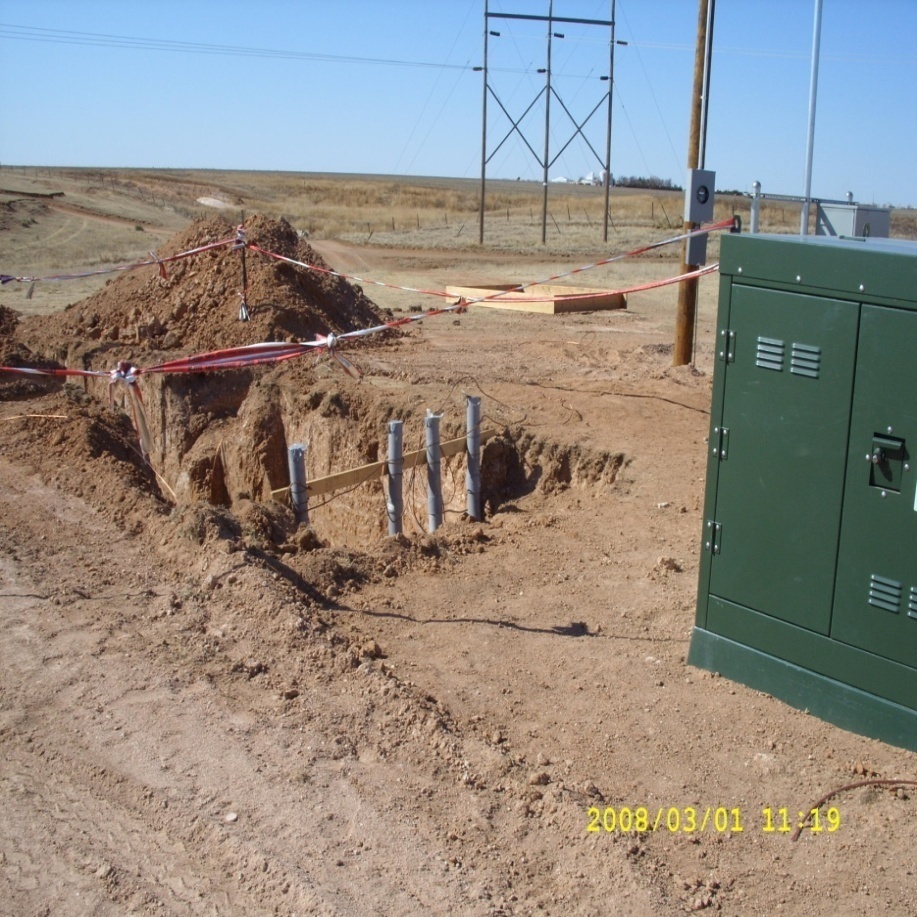 67
Excavations (Cont’d)
Additional shoring or protection shall be used when there is a risk of cave-in, fall-in, or collapse
Open excavations shall be barricaded with diamond-weave plastic fencing
Walkways, bridges, crosswalks, and roadways shall be provided as needed and shall follow the standard guard rail requirements
Proper access and egress into any trench four feet or more in depth will be provided and maintained, and shall be located at intervals no more than 25 feet lateral travel
A competent person shall inspect excavations on a daily basis, or more frequently when additional hazards are present
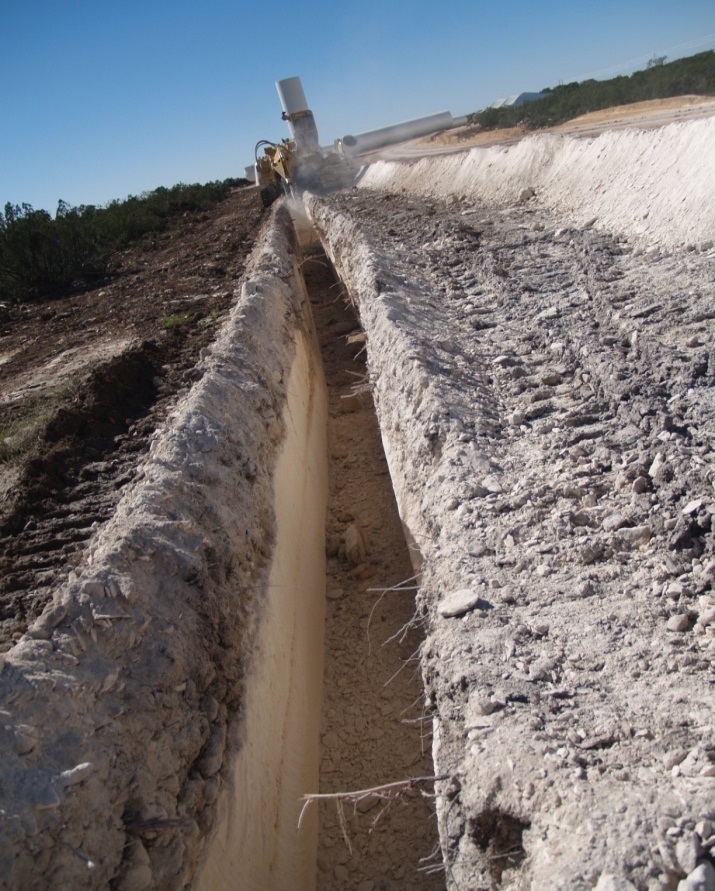 68
Open Excavation and Trenches and Pavement Edges for Airport
Open trenches or excavations shall not be permitted within the safety areas of runways, taxiways, or aprons. Trenches in Area 2 shall be backfilled at the completion of each day.
69
Confined Space Entry
All confined spaces, including both “permit-required” and “not permit required”, shall be properly labeled

A Confined Space is a space that contains all of the following: 
Is large enough for an employee to enter and perform the assigned work
Has limited means of access and egress
Was not designed for continuous occupancy

A permit is required for any confined space that has one or more of the following criteria:
Contains or has a potential to contain hazardous atmosphere
Contains a material that has the potential of engulfing an entrant
Has in internal configuration such that an entrant could be trapped or asphyxiated by inwardly converging walls or by a floor which slopes downward and tapers to a smaller cross-section
Contains any other recognized serious safety or health hazard
70
Confined Space Entry (Cont’d)
Work performed in a Permit Required Confined Space (PRCS) shall be done in accordance with the permit

All PRCS work shall be done with a trained attendant stationed outside of the space

A copy of the permit shall remain posted in the work area for the duration of the entry

A qualified rescue team must be available whenever entry into a PRCS is made
71
Electrical Safety
All equipment should be locked out to prevent unexpected startup or the release of stored energy

Equipment not capable of lockout may be tagged out if a formal procedure for control of tags is in place

LOTO guidelines:
Approvals – LOTO must be approved by site management and done in conjunction with an approved plan for isolating affected energy sources
Installing Locks – all personnel affected by the LOTO will install a personal lock in the event a lock system is used
Locks and Tags - will be durable, standardized, substantial and identifiable
Forms – all personnel involved must read the LOTO and sign on and off the LOTO form
72
Hazard Communication
All chemical hazards shall be communicated with employees through a comprehensive program including labeling, safety data sheets (SDS) and employee training.

Employees will be informed by the site management or supervision of new hazardous chemicals being introduced into the work environment in which they will be exposed.

All chemical containers brought onsite shall be properly labeled with:
Chemical name 
Manufacturer name and contact information 
Hazards warnings

Employees shall review the Safety Data Sheet (SDS) for any new chemical prior to initial handling or exposure to the chemical.

All SDS’ can be found under “Right to Know” section on the SCS app
73
Hazard Communication (Cont’d)
Copies of the Contractor SDS are to be maintained at the main site office

All personnel shall be provided with Hazard Communication Training prior to initial assignment and as frequently as needed to ensure understanding and compliance with Hazard Communications
74
Hazardous Materials Management (HAZMAT)
Contractors operating construction vehicles and equipment on the airport will be prepared to expeditiously contain and clean-up spills resulting from fuel or hydraulic fluid leaks. The Contractor acknowledges that the transport and handling of other hazardous materials on an airport also requires special procedures as may be required by the Airport. Project specific hazardous materials and Airport handling requirements will be discussed at the forthcoming Airport-specific PreCon. The Contractor recognizes he is responsible for reporting any hazardous spill violations due to the operations of theContractor. The Contractor understands that he shall immediately notify the Engineer and the Airport if soil or other contamination is discovered, and the Airport shall contact the Montana Department of Environmental Quality (MDEQ). The Contractor shall then allow the Airport forty-eight (48) hours following notification, to test soils and determine a possible disposal location on Airport property for hazardous materials that are not the responsibility of the Contractor. During construction, the Contractor shall excavate any contaminated soil or other contaminated material, separate it from non-contaminated material, and temporarily store and protect it on the site.
75
Hazardous Materials Management (HAZMAT) Cont’d
In performing this work, the Contractor understands and agrees to:
Comply with all applicable OSHA regulations to protect the health and safety of employees and other site personnel from known or suspected hazards. For any work on or near contaminated areas, for example, the Contractor shall demonstrate that employees have received training similar to the requirements of 29 CRF 1910.120(e)(3) for "routine and non-routine site employees" on hazardous waste sites. The Contractor shall secure the site to protect the general public and prevent hazardous exposures.
Secure the temporary area storage for contaminated materials to prevent unauthorized access. For example, the Contractor shall cover the contaminated materials, to prevent contaminant migration, shall place them either on an impervious liner or on a paved surface, and shall take other measures as needed in the event of rain or other disturbances.
The Airport shall test materials in the temporary storage site to determine the extent of contamination and to determine procedures for disposal in any designated project waste area if materials are suitable for such disposal. If such disposal is not suitable, the Airport shall direct alternative disposal under a separate work agreement with the Contractor.
Measurement and payment, for hazardous materials that are not the responsibility of the Contractor, shall include the yardage of contaminated material moved from its original location to the temporary storage site as unclassified excavation. This payment shall include all costs associated with providing trained personnel and handling contaminated soils
76
Medical/First Aid
Contractors must arrange for a competent medical/first aid care to anyone who may be injured in connection with his or her work

Where Emergency Medical Services are not immediately available (i.e. within 7 minutes), contractors must establish a trained, properly equipped medical response available during work hours to respond to a medical emergency on the project

SCS will have at least one employee with a current First aid, CPR/AED certification and access to a standard first aid kit.  This will not meet the requirement for contractor employees’ access to emergency medical services.
77
Bloodborne Pathogens
What is it?
…..pathogenic microorganisms that are present in human blood and cause disease in humans.  These pathogens include, but are not limited to, hepatitis B (HBV), hepatitis C (HCV) and human immunodeficiency virus (HIV).

Only trained employees shall administer 1st Aid whereby pathogens reasonably exists.
1st Defense:  Distance.  When at all possible, have injured clean their own wounds, apply compresses, clean up spilled body fluids, etc.
2nd Defense: PPE.  Latex gloves, face covered and safety glasses in all primary 1st Aid boxes.
78
Accidents and Incidents
6. Safety Director– receives final report and associated information
48
HRS
48
HRS
5. SR Management – reviews the results and identifies if any further corrective actions should be incorporated
4. Safety Professional – receives the electronic report and information and reviews for any additional questions or corrections
24 
HRS
3. Site Management – reviews the information for the incident report and submits the information through the system
24 
HRS
END
7. Safety Alert– generates a safety alert email that goes out to all sites to help share in any lessons learned
2. Site Safety – receives notice that an event occurred, and helps collect information for the incident report
8 
HRS
1. Event – A safety event occurs in the site or facility
START
79
Removal from Site
Zero tolerance for blatant, willful violations of company policies regarding certain aspects of:
Fall protection
Excavation and trenching
Lockout/tagout(LOTO)
Confined space entry
Motor vehicle operation or equipment operation
Crane and erection safety
Working near energized power lines without proper safeguarding
Drugs and/or alcohol abuse
Fighting
Abuse of landowners
80
COVID-19 Prevention and Control
Employees or contractors should adhere to all governmental (e.g. Center for Disease Control) guidance and their company policies as to steps to aid in pandemic prevention, which should include no less than:
Wash your hands with soap and water for 20 to 30 seconds at a minimum on a regular basic or use hand sanitizer if soap and water are not readily available
Employees and contractors are encouraged to keep work stations and surfaces clean on an hourly and daily basis. 
Maintain social distancing when working around other employees. All employees are to arrange workstations to maintain 6-foot distance at a minimum with designated visual barriers in office and trailers. When discussing field work, strive to maintain the 6-foot or greater distance while in field location especially during safety meetings or any other required assembly type scenario or event. 

If any employee or contractor has additional questions please refer to SCS COVID-19 policy or to your companies COVID-19 policy
81
SCS Management Commitment
Atwell, LLC, and its subsidiaries, including Strategic Construction Solutions, Inc., (collectively, the “Company”) are committed to a standard of health and safety excellence.  We affirm to our employees, customers, and the public that we will always conduct business activities in a manner that is protective of human health, safety and the environment.  The Company and the contractors and subcontractors under our operating control must manage health, safety and environmental performance/systems in line with this commitment. 
 
Company’s commitment is detailed in our Corporate Health, Safety and Environmental Management Policy (the “Policy”).  This Policy is intended to ensure that the Company continuously achieves superior performance in fulfilling this commitment, while providing an enabling environment that allows all employees to participate and work collaboratively in developing, promoting and improving health and safety at work.  To further our commitment to safety, the Company subscribes to the following guidelines:
 
We will continuously ensure that all our activities comply with federal, state, provincial, and local health, safety, and environmental statutes and regulations.  We will make every effort to exceed those standards whenever possible to further enhance health and safety and environmental stewardship. We will plan work on the principle of safety first to pursue the goal of no harm to people or the environment. We will strive to continually improve the performance of Company’s health, safety and environmental management systems.  This includes providing the necessary training, equipment and procedures to ensure a safe work environment. We will conduct audits and self-assessments of compliance with the Policy, measure progress of the Company’s health and safety performance to ensure that results demonstrate continual improvement and report periodically to the Chief Executive Officer our performance. Every employee, contractor, and subcontractor on Company’s premises or projects is accountable and responsible for adhering to this commitment and to comply with the law and the Policy and all related procedures. Every employee holds the right and responsibility of intervening in unsafe or non-compliant situations and to refuse work if they believe that a dangerous situation or imminent danger exists at a worksite. 

 It is an expectation of all employees to immediately report health and safety concerns, interventions, and work refusals to Company’s management.  Company’s managers are expected to take prompt and appropriate remedial action when notified. All employees are encouraged to seek guidance from their supervisor, the Director of Human Resources, and/or the Director of Safety if they have reason to believe the Company’s health, safety and environmental standards are being violated.  Company’s Managers are expected to take prompt and appropriate remedial action if notified of a health or safety concern.


If you have questions or require additional information regarding the Company’s Policy or other corporate health, safety and environmental management procedures and programs, please feel free to contact me directly at (248) 447-2000 or bwenzel@atwell-group.com.
 
Sincerely, 
 
 
Brian R. Wenzel, PE
President and CEO
82
Questions?
Our work is never so urgent, nor our schedule so important, that work cannot be performed safely.